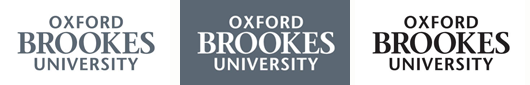 Engagement and Satisfaction
Mediators and Moderators?

PCTHE
Introduction
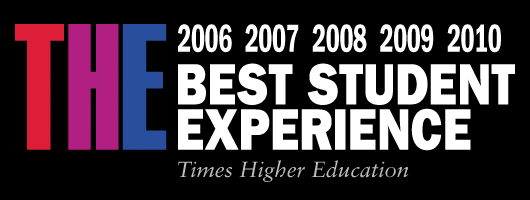 US and Canada
Enhancing student experienceKey strategy for learning
[Speaker Notes: Dido]
Introduction
Engagement 	vs 	Satisfaction
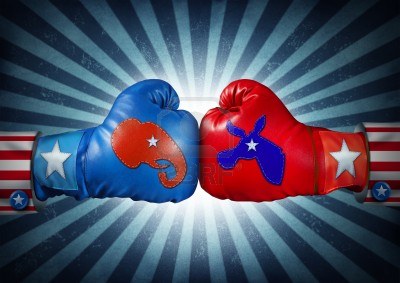 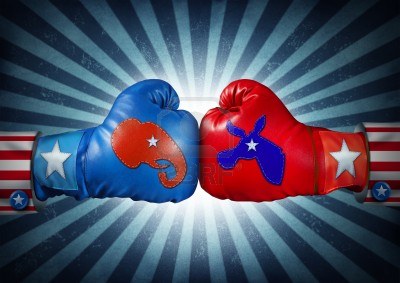 [Speaker Notes: Nayeli]
Introduction
Engagement 	vs 	Satisfaction
US and Canada
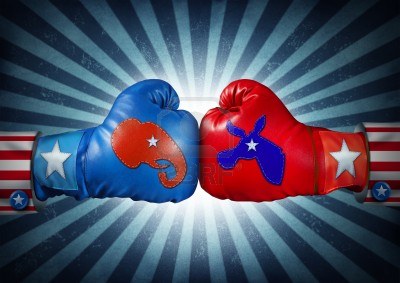 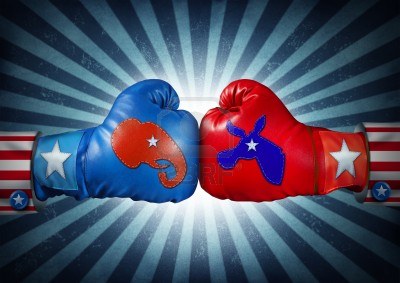 ?
[Speaker Notes: Dido & Nayeli]
What is Engagement?
?
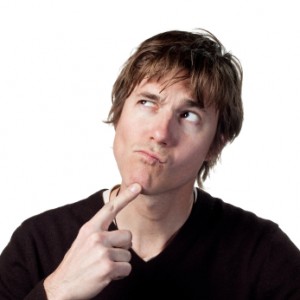 [Speaker Notes: Dido]
What is Student Engagement?
“Participation in educationally effective practices, both inside and outside the classroom, which leads to a range of measurable outcomes” (Kuh et al., 2007)
“The quality of effort students themselves devote to educationally purposeful activities that contribute directly to desired outcomes” (Hu & Kuh, 2001)
“The process whereby institutions and sector bodies make deliberate attempts to involve and empower students in the process of shaping the learning experience” (HEFCE, 2008)
“The time and effort students devote to activities that are empirically linked to desired outcomes of college and what institutions do to induce students to participate in these activities” (Kuh, 2009).
Participating or Engaging?
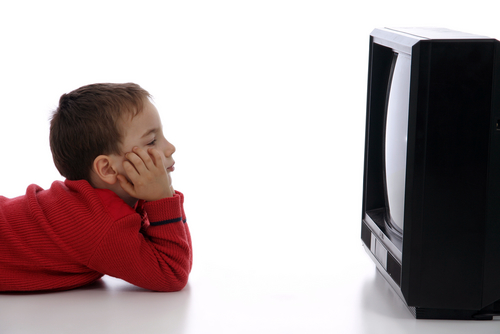 What is Student Engagement?
According to Coates (2007)engagement comprises the following:
Six engagement scales
Five facets
Active and collaborative learning
Participation in challenging academic activities
Formative communication with academic staff
Involvement in enriching educational experiences
Feeling legitimated and supported by university learning communities
Active learning

Academic challenge

Student and staff interactions

Enriching educational experiences

Supportive learning environment

Work-integrated learning
[Speaker Notes: —academic challenge (extent to which expectations and assessments challenge 
students to learn);
—active learning (students’ efforts to actively construct their knowledge)
—student and staff interactions (level and nature of students’ contact with 
teaching staff);
—enriching educational experiences (participation in broadening educational activities);
—supportive learning environment (feelings of legitimation within the university 
community);
—work-integrated learning (integration of employment-focused work experience 
into study).This factor is not present in the North American NSSE.]
Engagement and Learning
“Student engagement is generally considered to be among the better predictors of learning and personal development.“

(Carini, Kuy, & Klein, 2007)
[Speaker Notes: Dido or Nayeli
Student Engagement measured by: 
Level of academic challenge; Active and collaborative learning; student-faculty interaction; enriching educational experiences; Supportive campus climate ; Reading and writing ; Quality of relationships ;Institutional emphases on good ; Higher-order thinking ; Student--faculty interaction concerning coursework; integration of diversity into]
Engagement and Learning
Because, presumption (or reality) that:

   if students study or practice a subject
	     they tend to learn about it

   if students practice and get feedback on their writing, analyzing, or problem solving
	      adept they should become
(Kuh, 2003)
[Speaker Notes: The more…]
Issues  enhancing Student Engagement
Interaction
Exploration
Relevancy 
Multimedia
Instruction
Authentic assessment
Willms, et al., 2009; Windam, 2005; Trowler 2010.
[Speaker Notes: Interaction: students should be given the opportunity to interact with faculty and researchers outside the confines of the curriculum and to develop meaningful relationships with them Windam (2005).


Exploration: It is not enough to accept the professor’s word. We want to be challenged to reach our own conclusions and find our own results Windam (2005)


Relevancy: The work students undertake also needs to be relevant, meaningful and authentic-in other words, it needs to be worthy of their time and attention (Willms, et al., 2009)

Multimedia and instruction : youtube, blogs, wikis etc., Windam (2005).

Instruction: shift from expert-disciple towards peer-based collaborative learning Windam (2005).

Authentic assessment: given the opportunity to “co-create assessment criteria with their teachers,… students figure out the criteria of powerful work, they are able to use the criteria to guide their own learning. (Willms et al, 2009)]
Issues affecting Student Engagement
Academic difficulties
Adjustment difficulties (social maturity)
Unclear, narrow, changing goals
Weak and external commitment to HE
Financial inadequacies
Lack of `fit’ (social or academic)
Isolation
Tinto (1993)
What is Satisfaction?
?
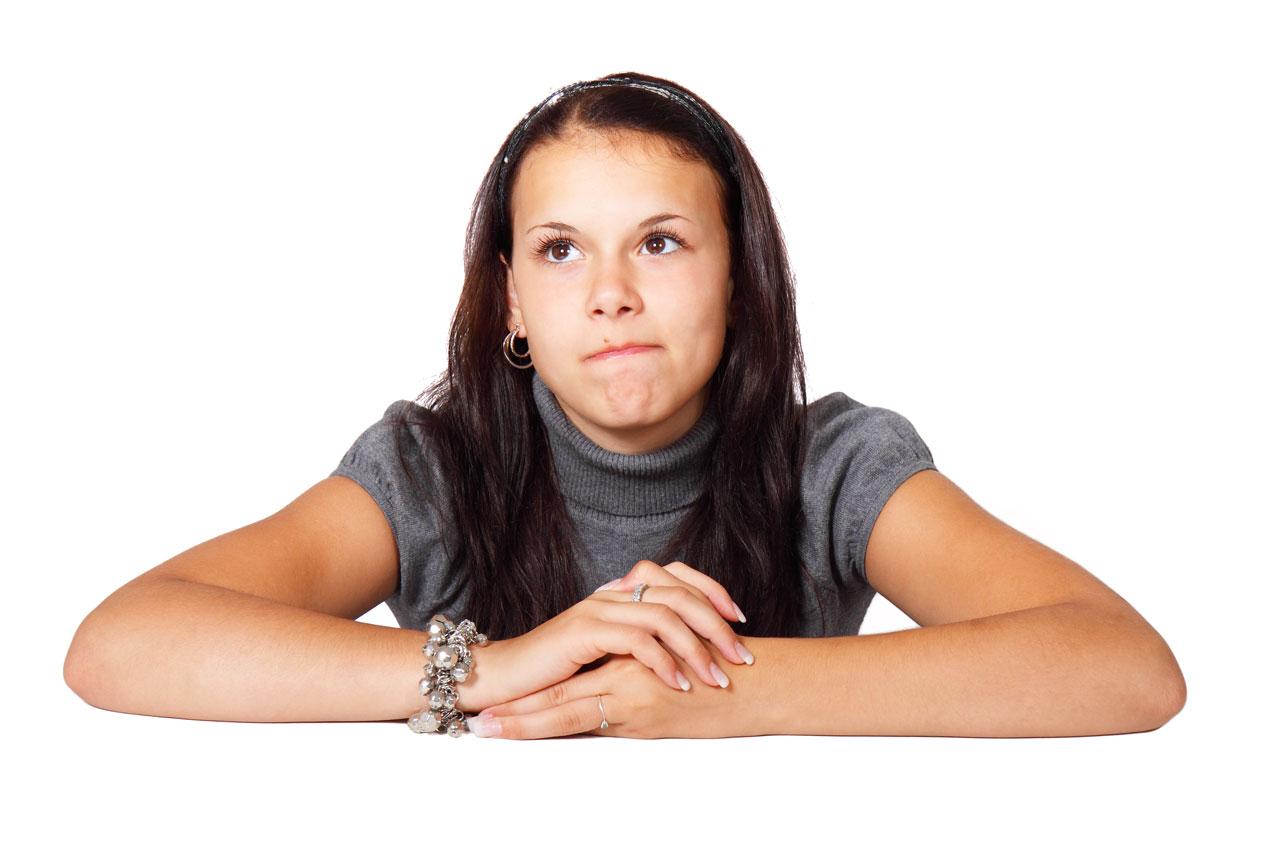 [Speaker Notes: Nayeli]
Student Satisfaction
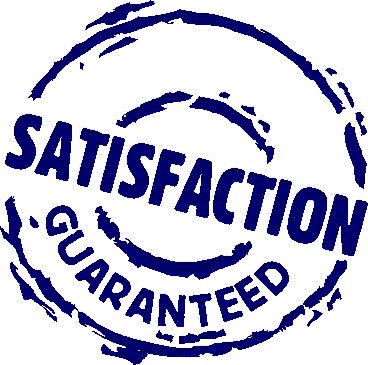 “Higher education can be seen as a pure service” 
(Oldfield & Baron, 2000, p. 86)
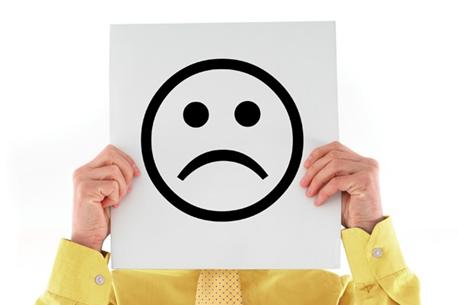 Perceived quality= comparison of customer service expectations with their perceptions of actual performance (Zeithaml et al.,1990)
What is Student Satisfaction?
Refers to the student’s perception or attitude towards the learning activities. 


 active learner                             passive learner

The degree of student satisfaction is the margin between “level of participation” and “actual results”(Tough, 1982).

“The favourability of a student’s subjective evaluation of the various outcomes and experiences is associated with education. Student satisfaction is being shaped continually by repeated experiences in campus life” (Elliott & Shin, 2002).
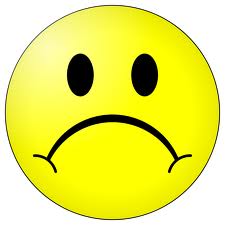 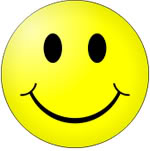 Satisfaction and Learning
“Strong student satisfaction implies that appropriately challenging instructional methods are serving to trigger students’ thinking and learning.”
(Lo, 2010)
Issues  enhancing Student Satisfaction
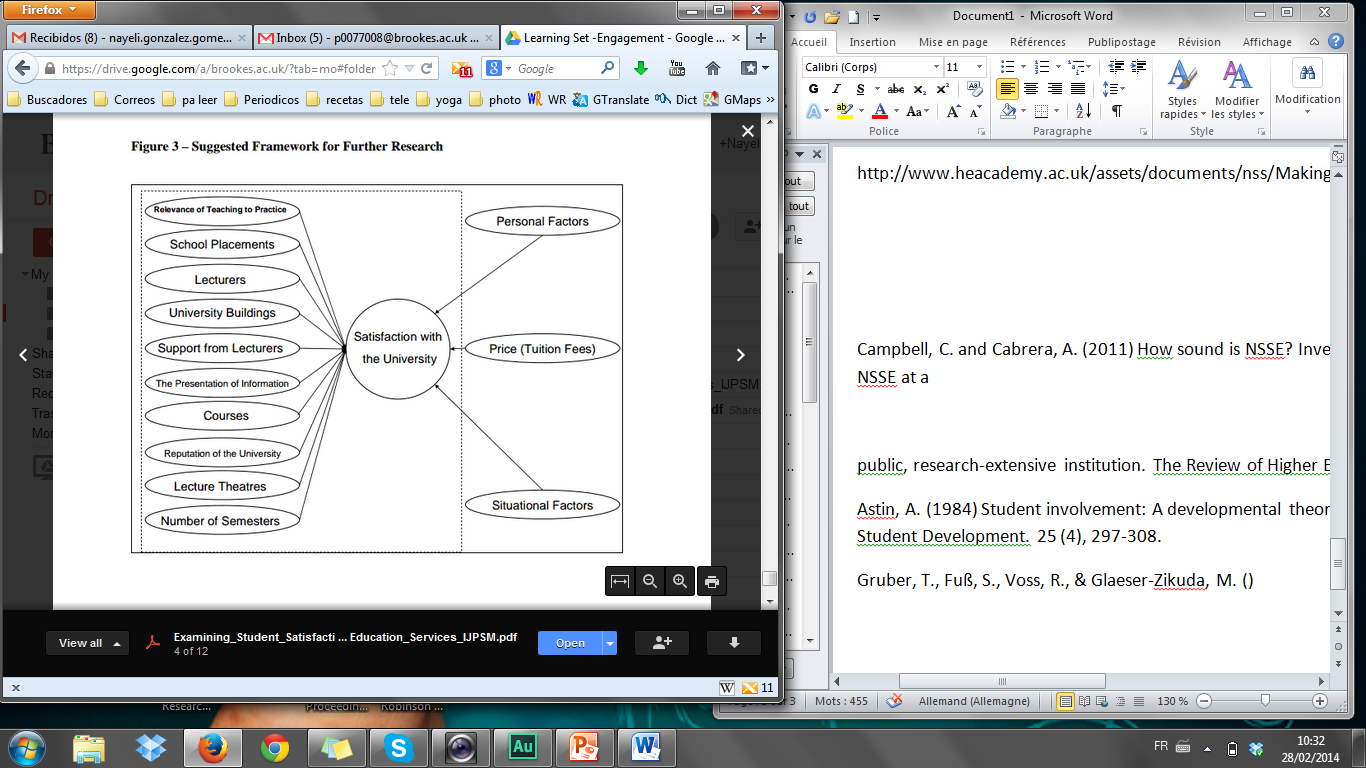 Gruber, FuB & Voss (2004)
[Speaker Notes: ????/]
Issues affecting student satisfaction
Right course
Availability of computers
Library facilities
Teaching reputation
Availability of “quiet” areas
Availability of areas for self-study
Quality of public transport in the town/city 
Town/city friendly attitude towards students
Class size
Optional modules
Quality of service encounters.
Students’ interaction with all of the university’s service 
Quality of the lecturer 
Classroom facilities
Lecturers feedback to students
University Facilities
University services
University Programme
Lecturers/Teaching
External factors
Banwet & Datta, 2003; Galloway, 1998; Carlzon, 1989; Coles, 2002; Price et al. 2013; Hill et al., 2003
Engagement vs Satisfaction
Can Engagement and Satisfaction be measured?
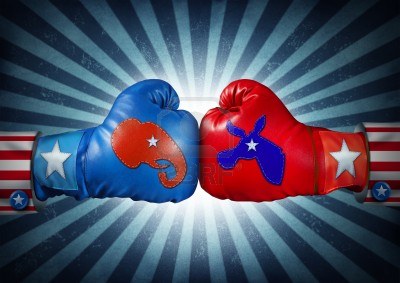 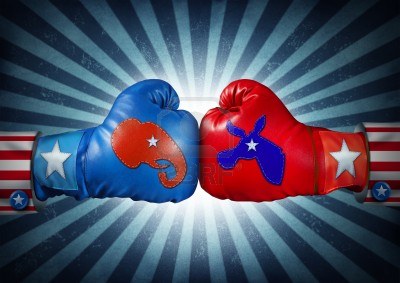 NSSE
NSS
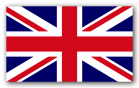 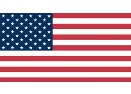 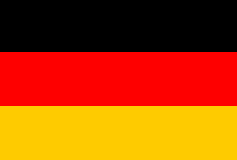 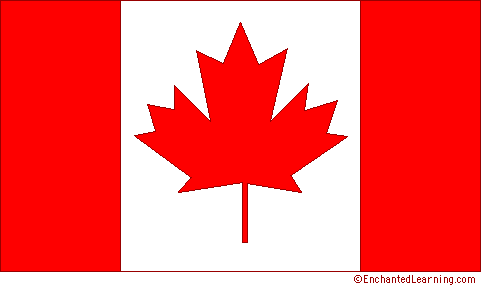 Chckering & Gamson 1987; Ramsden, 1991; Kuh, 2009; Harvey, 2003; Sabri, 2011.
[Speaker Notes: Nayeli

The National Survey of Student Engagement]
Engaging vs Satisfying
Engagement
Satisfaction
How often have you…

Come to class without completing readings or assignments?
US and Canada
[Speaker Notes: Dido]
Engaging vs Satisfying
Engagement
Satisfaction
Do you agree that…

I have been able to access general IT resources when I needed to
US and Canada
[Speaker Notes: Nayeli]
Engaging vs Satisfying
Engagement
Satisfaction
Do you agree that…

I have received sufficient advice and support with my studies
US and Canada
[Speaker Notes: Dido]
Engaging vs Satisfying
Engagement
Satisfaction
How often have you…

Used technology to collaborate with others or engage with online communities e.g. wikis, online forums, discussion boards, social media
US and Canada
[Speaker Notes: Nayeli]
Activity
Discussion
Discuss implications of the different focus of evaluation of Universities on your teaching practices:
Engagement 	            Satisfaction
Module delivery



Assessment frameworks
Group 1
Group 3
Group 2
Group 4
[Speaker Notes: Nayeli]
Gibbs Dimensions of Quality
Class size
Class contact hours
Independent study hours quality of teaching
Effects of research env’t
Intellectual challenge  student engagement
Formative assessment feedback
Reputation
Peer quality ratings  quality enhancement processes
Funding
Staff/Student ratios
Quality of Teaching Staff
Quality of Students
Student performance
Degree classifications
Employability
Graduate destinations
Gibbs, 2010
[Speaker Notes: Dido]
Gibbs Dimensions of Quality
Pedagogical practices that engender student engagement
Educational gain
Gibbs, 2010
[Speaker Notes: Dido]
Take home message
Take home message
Currently there are two different approaches for measuring student experience:


Engagement
Satisfaction


These measures will have implications on our daily practice
Neither of which are satisfactory!
The debate is open!
The Brookes Student Engagement Survey is ready to go…
 from March 17th  to April 4th
[Speaker Notes: Nayeli]